Unit 1
Een korte inleiding tot de  Europese Unie
EU-DEMOCRATIE IN ACTIEGeef uw mening met het Europees burgerinitiatief
'De Unie is gegrondvest op de waarden respect voor menselijke waardigheid, vrijheid, democratie, gelijkheid, naleving van de rechtsorde en respect voor mensenrechten, waaronder het recht van personen die tot een minderheid behoren. Deze waarden hebben alle lidstaten gemeen in een samenleving waarin verscheidenheid, non-discriminatie, tolerantie, rechtvaardigheid, solidariteit en gelijkheid tussen man en vrouw prevaleren.'
Artikel 2 van het Verdrag van Lissabon
"
Vrijheid
Menselijke waardigheid
EUwaarden
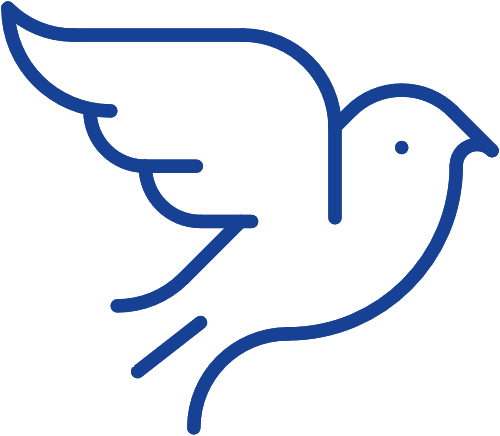 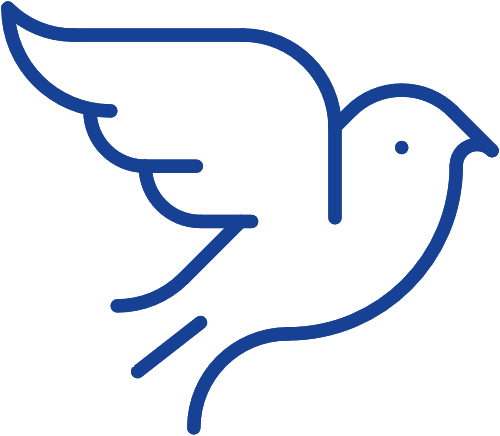 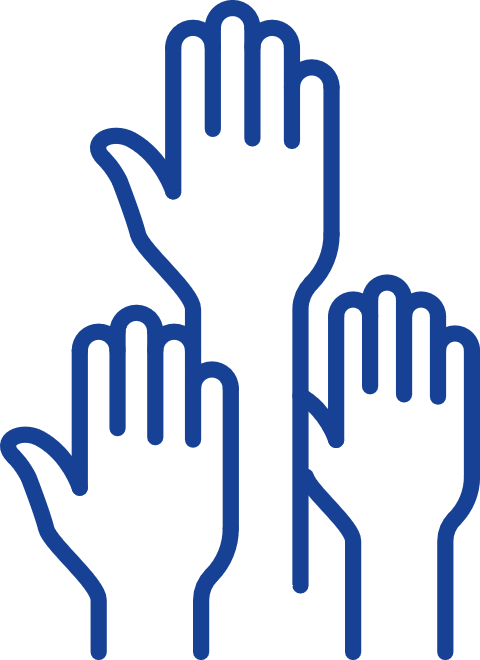 Gelijkheid
Democratie
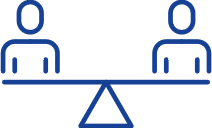 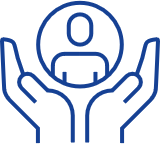 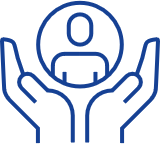 Naleving van de rechtsorde
Mensenrechten
Het Schengengebied
27landen*
Gezamenlijk visumbeleid voor externe bezoekers
*Vanaf 1 januari 2023
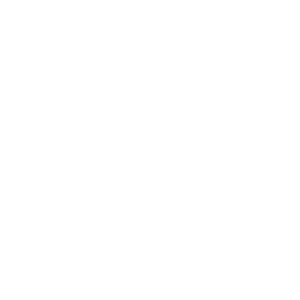 Geen grenzen tussen de leden
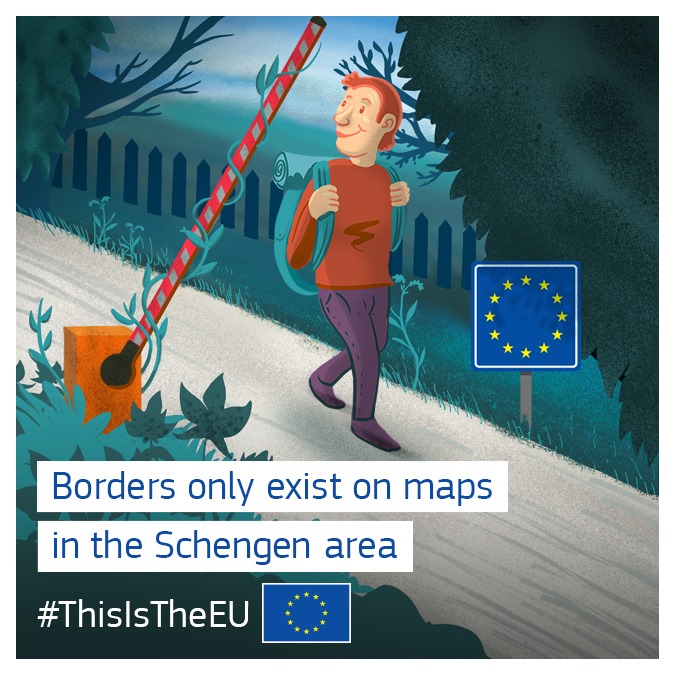 Huidige leden van het Schengengebied
12
7
20
26
6
1	Oostenrijk
2	België
3	Kroatië4	Tsjechië5	Denemarken6	Estland7	Finland8	Frankrijk
9	Duitsland
10	Griekenland
11	Hongarije12	IJsland13	Italië14	Letland
15	Liechtenstein16	Litouwen
17	Luxemburg
18	Malta
19	Nederland
20	Noorwegen
21	Polen
22	Portugal
23	Slowakije
24	Slovenië
25	Spanje
26	Zweden 
27	Zwitserland
14
5
16
19
21
9
2
4
17
23
1
15
11
27
8
24
3
13
25
22
10
18
De interne markt en douane-Unie
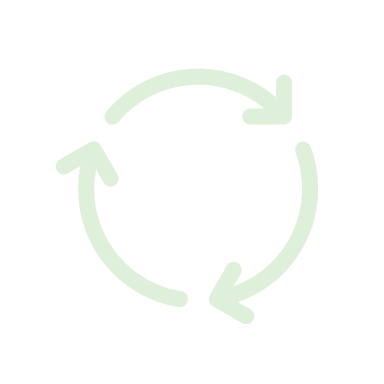 Vrijeverplaatsingvan:
Goederen
Diensten
Mensen
Kapitaal
Waarover kan de EU wetten maken?
Migratie en binnenlandse zaken
Interne markt
Transport
Douane-unie
Werkgelegenheid en sociale zaken
Trans-Europese netwerken
Concurrentieregels
Volksgezondheid
Monetair beleid
Energie
Landbouw
Onderzoek en ruimte
Handel
Rechtsvaardigheid
Visserijen
Ontwikkelingssamenwerking en humanitaire hulp
Zeeplanten en zeedieren
Milieu
Grondrechten
Consumentenbescherming
Gebieden waarin de EU nationale acties kan ondersteunen
Volksgezondheid
Civiele bescherming
Industrie
Administratieve samenwerking
Cultuur
Onderwijs en opleiding, jeugd en sport
Toerisme